The Life Cycle of The Salmon
Life Cycle
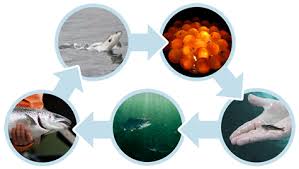 Adult
Eyed Eggs
Alevin
Parr
Fry
Eyed Eggs
The eyed eggs, get their name from their looks… 
Once the eggs are ‘eyed’ 
they will take 3 months 
(approximately) to hatch. 
Then after hatching comes the Alevin.
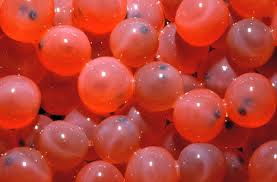 Alevin
Alevin is the second stage of the Salmon life cycle…
Alevin is a newly hatched salmon.
An Alevin still carries a 
Yolk sack
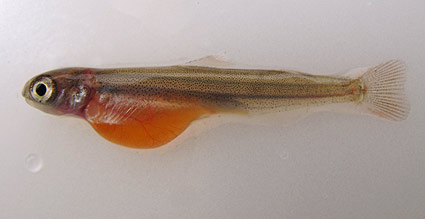 Fry
Fry is the third stage of the Salmon life.
They feed on microscopic
    life, and grow fast in the 
    first year! 
They reach between 5-8
    cm before turning into a Parr.
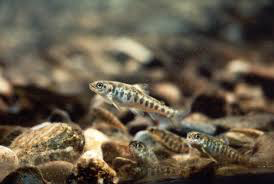 Parr
At this point the salmon are over one year in age.
Markings called “Parr Spots” appear and are used for camouflage.(Hide)
The spend 1-5 years in the river, feeding on small insects.
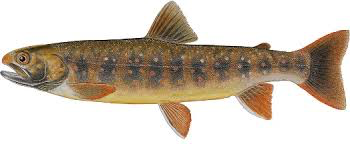 Smolt
Smolt is the fifth stage of the salmon’s life.
Salmon switch from a Parr to a Smolt when the start to move toward the sea.
They are longer, and shinier.
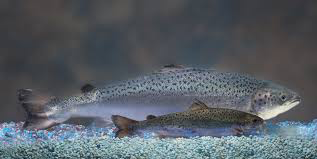 Smolt
Parr
Adult
Adult salmon are silvery in colour and head out to the sea! 
There they build up body weight, and grow fast.
Eventually the salmon return to the river they were born in, to lay eggs.
Grilse
If an adult spends only one year in the sea, it comes back as a Grilse.
It is smaller than a Salmon
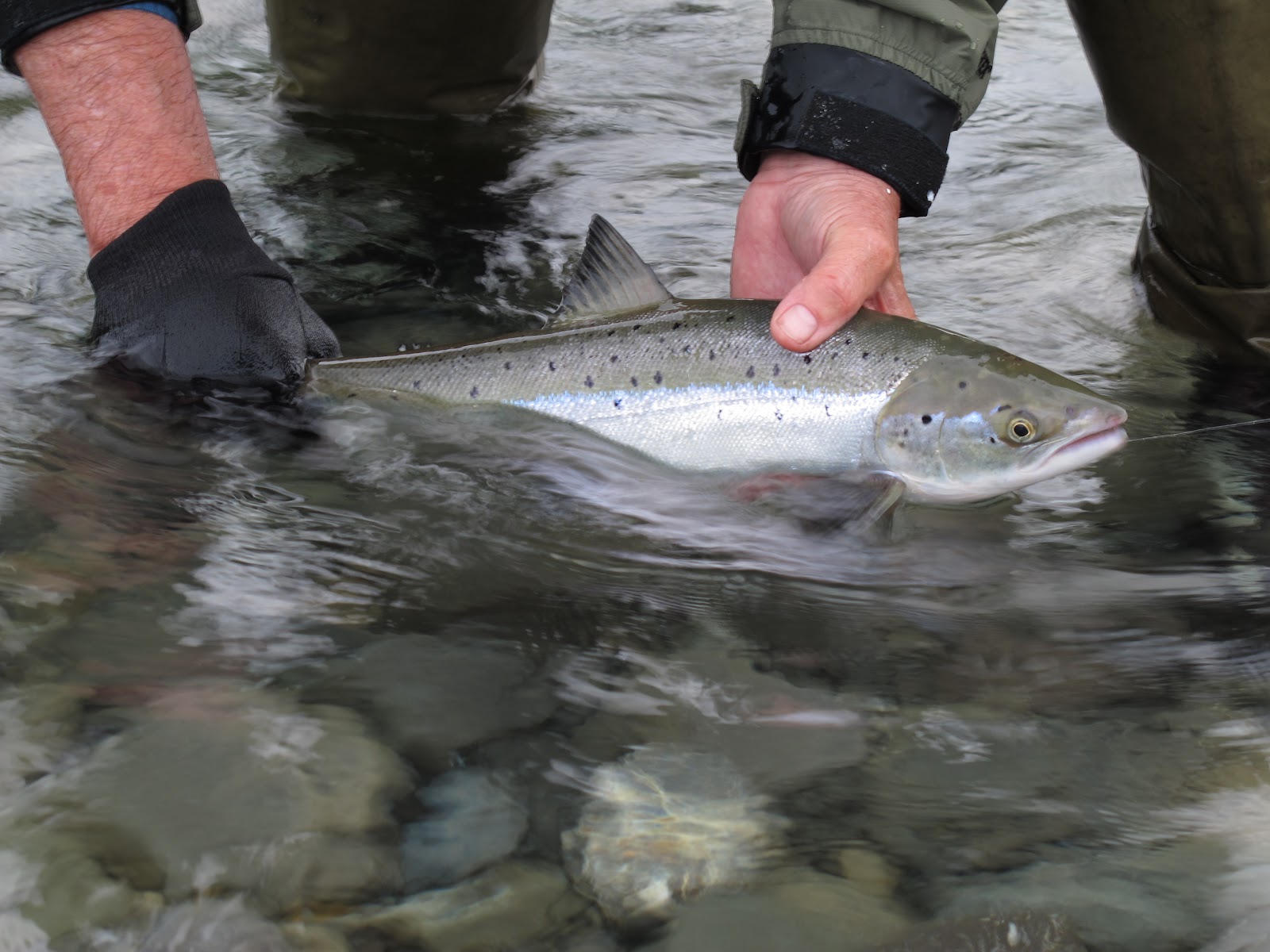 Salmon
If an adult spends two or more years in the sea, it comes back as a Salmon.
They are larger than a Grilse.
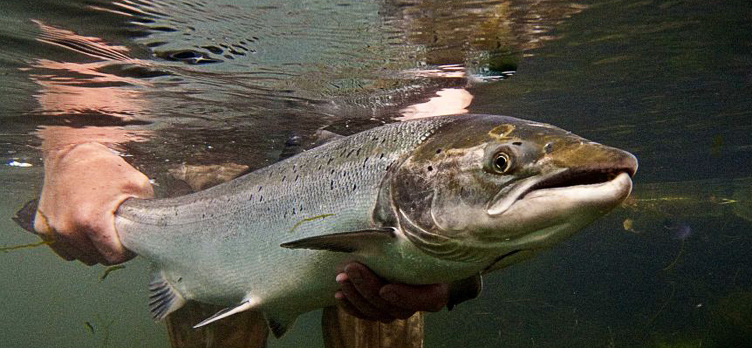 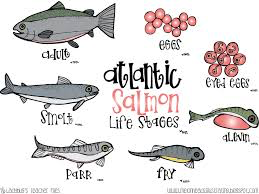 GAME TIME
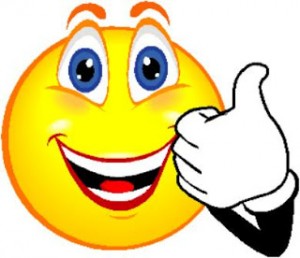 What is the first stage of the Salmon’s life?
Eyed Eggs!
What is the Second stage of the Salmon’s life?
ALEVIN
What is the third stage of the Salmon’s life?
Fry!
Parr!
What is the Fourth stage of the Salmons life?
What is the 5th stage of the salmons life?
SMolt